Fractions, Decimals, Percentages:Converting a fraction to a percentage
Intelligent Practice
Silent 
Teacher
Narration
Your Turn
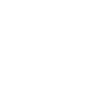 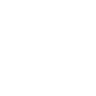 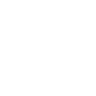 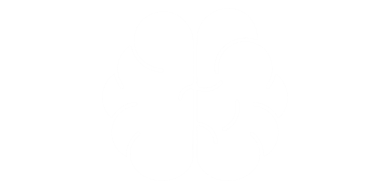 Example
For more videos visit mrbartonmaths.com/videos
Worked Examples
Your Turn
@mathsmrgordon
@mathsmrgordon